Der letzte Musikantenball 1983
Musikkapelle Loris
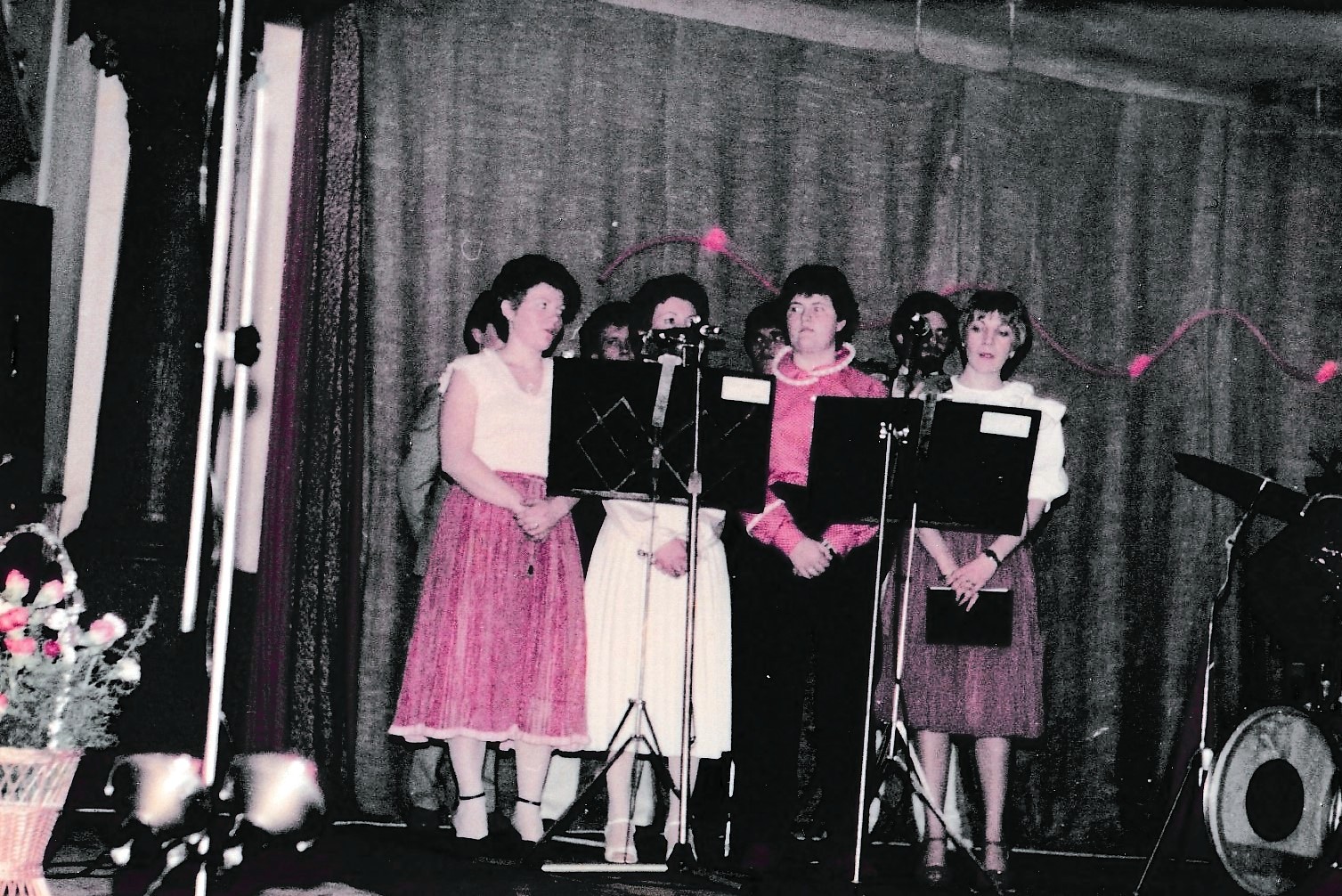 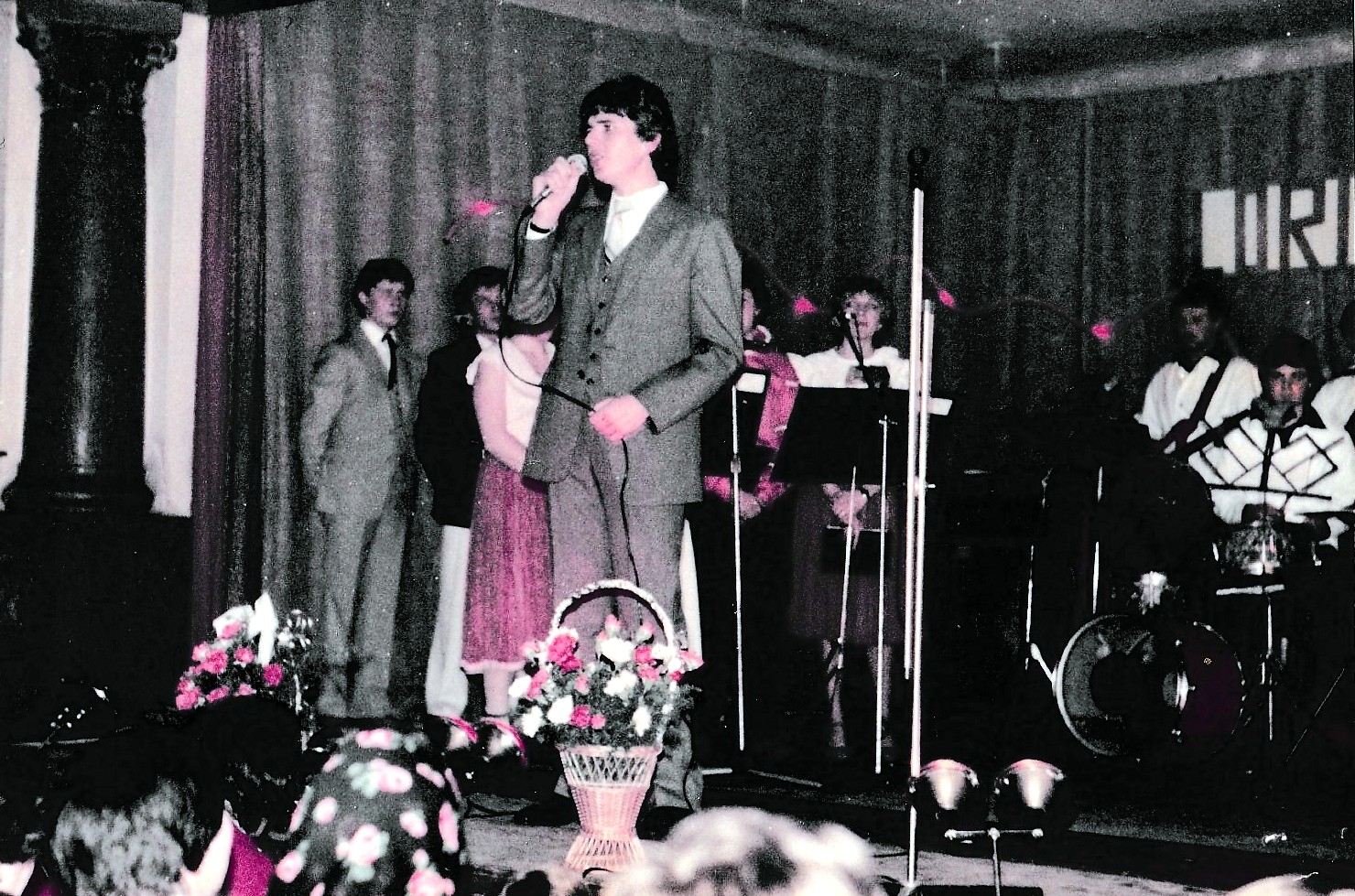 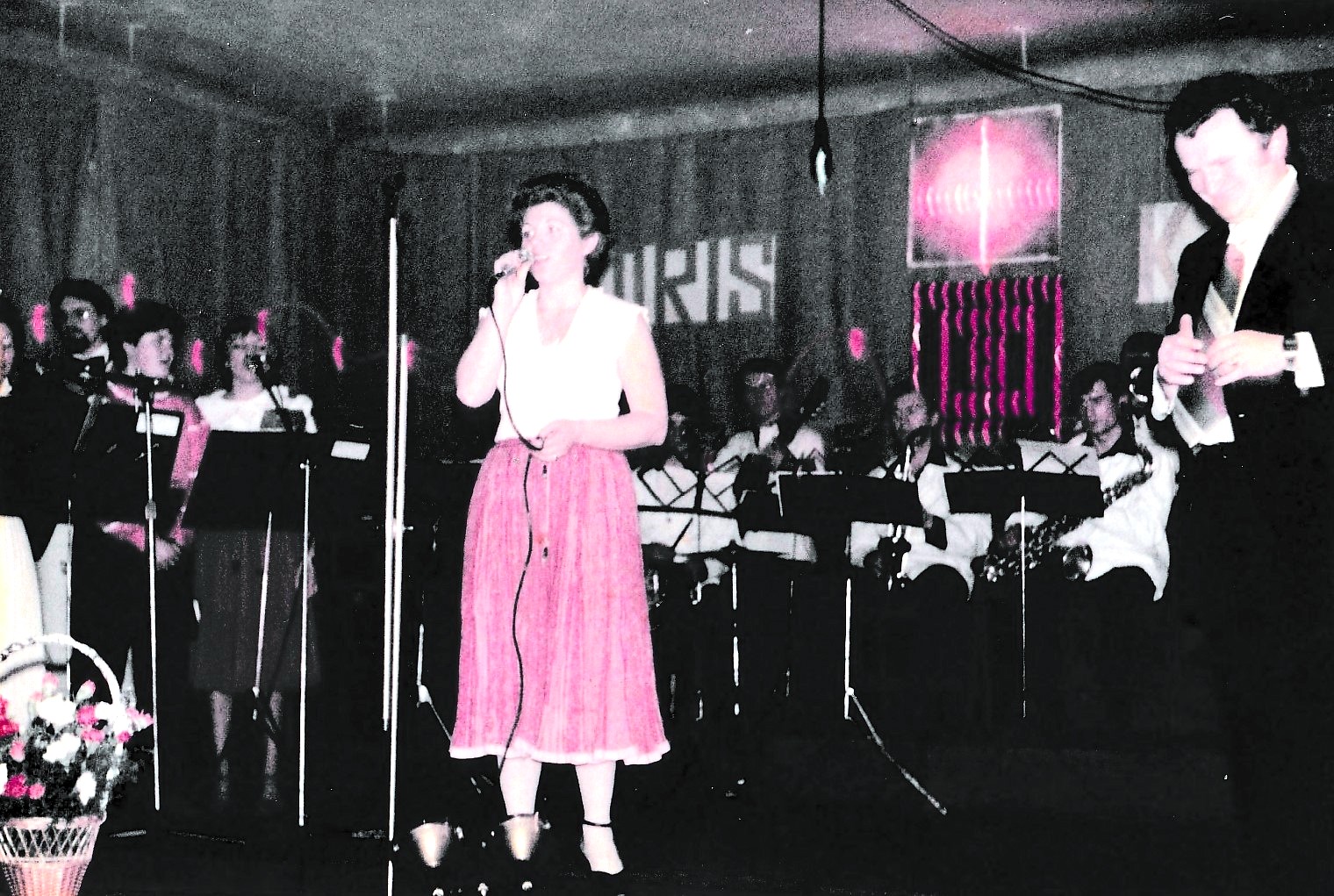 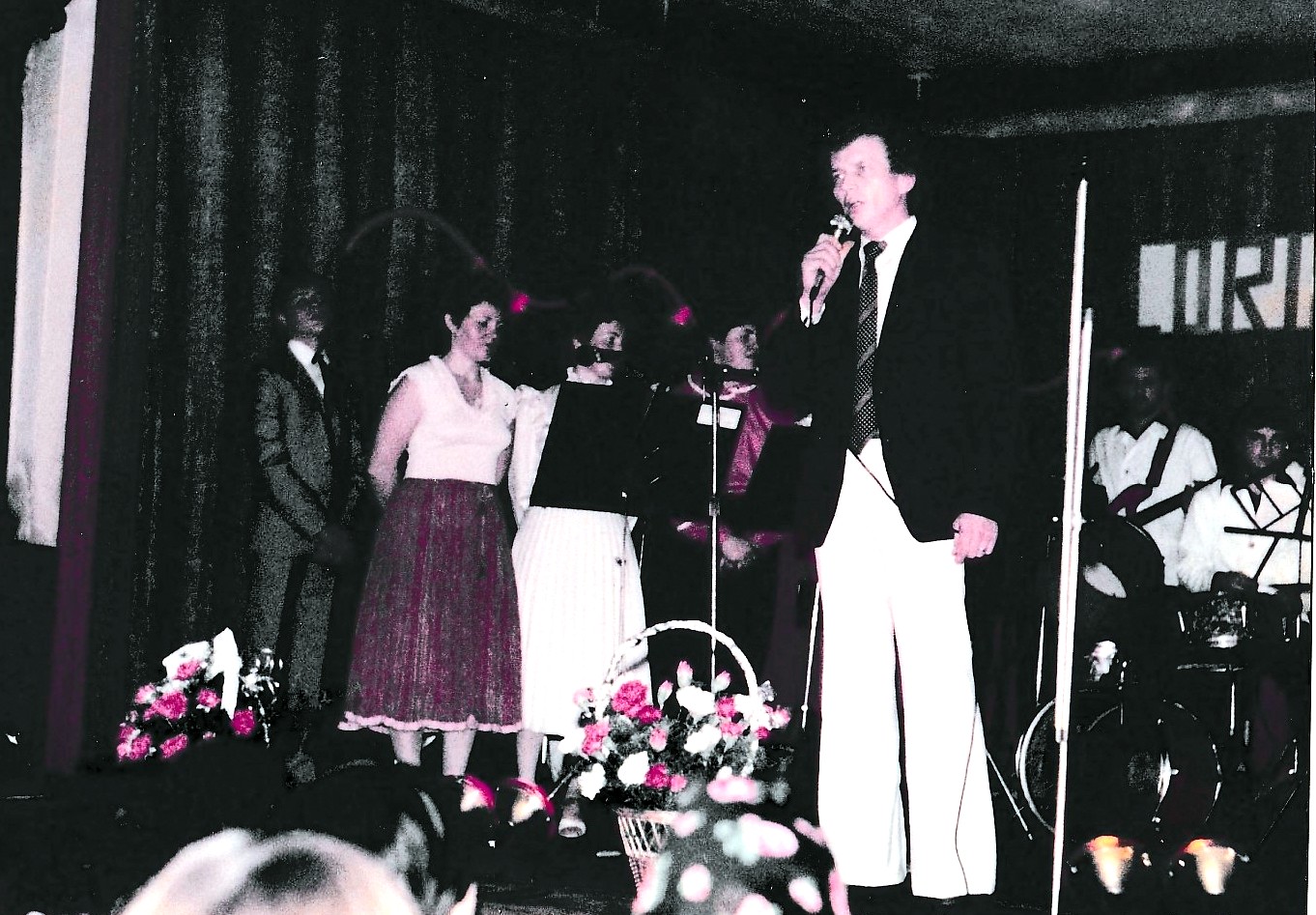 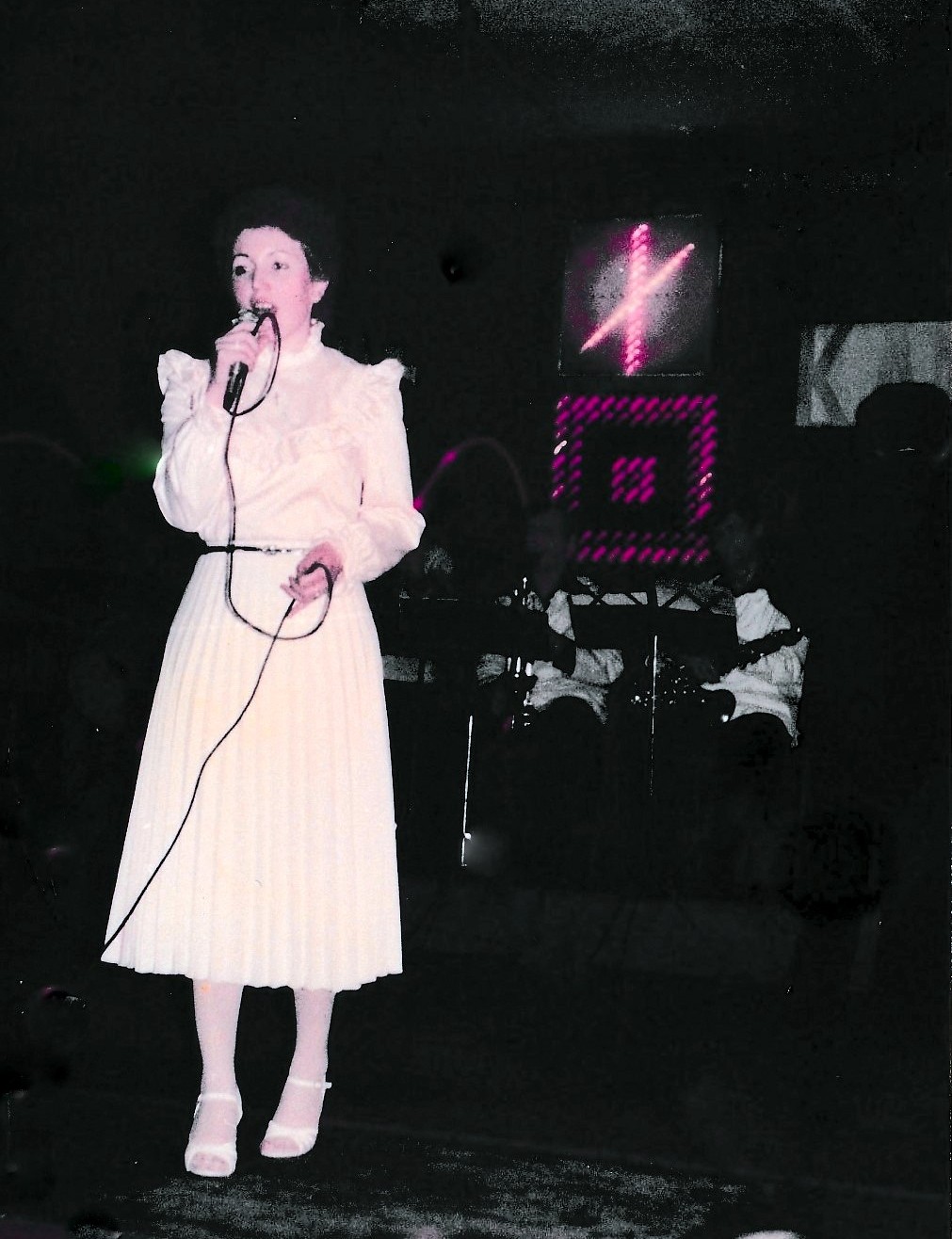 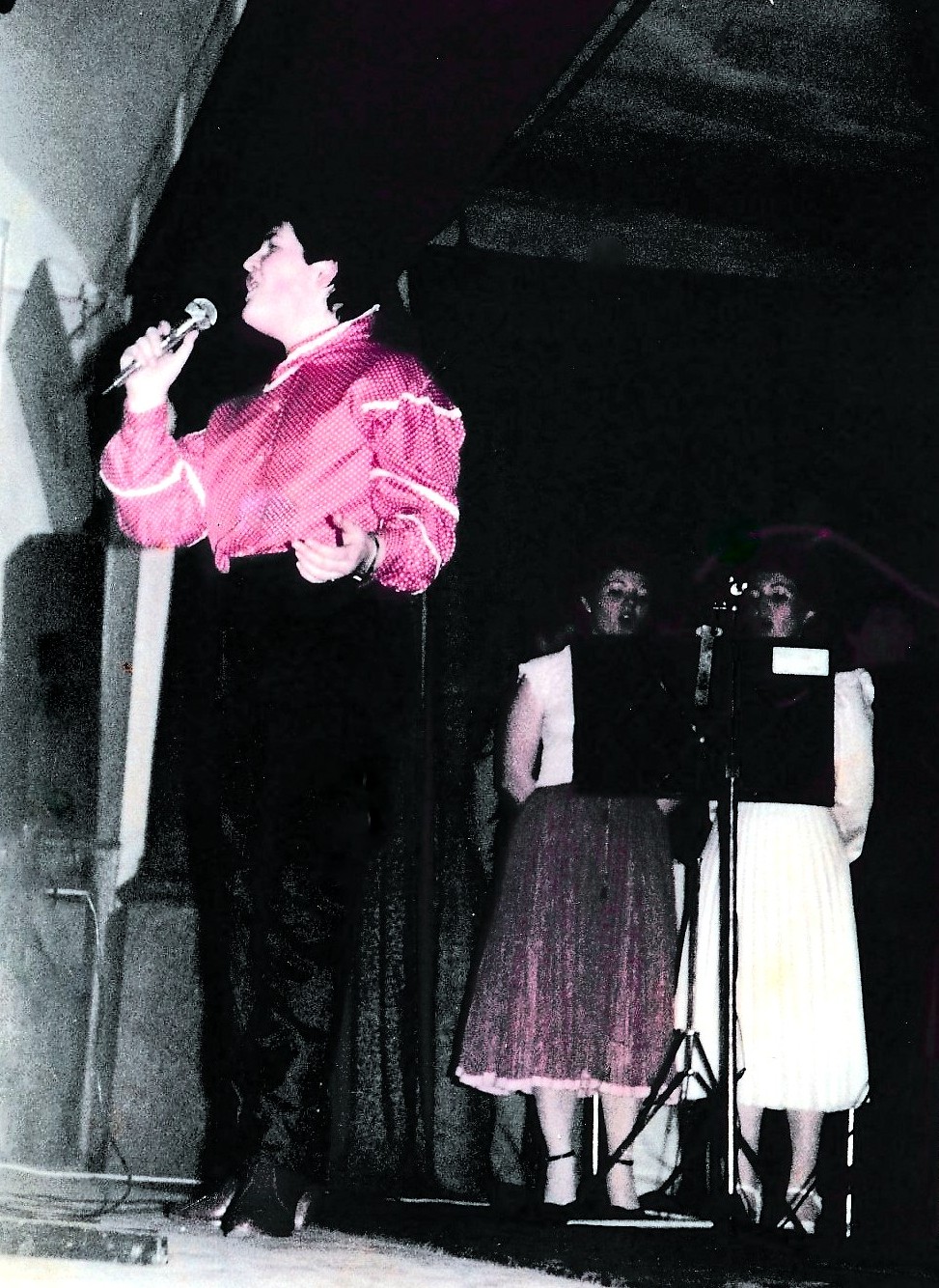 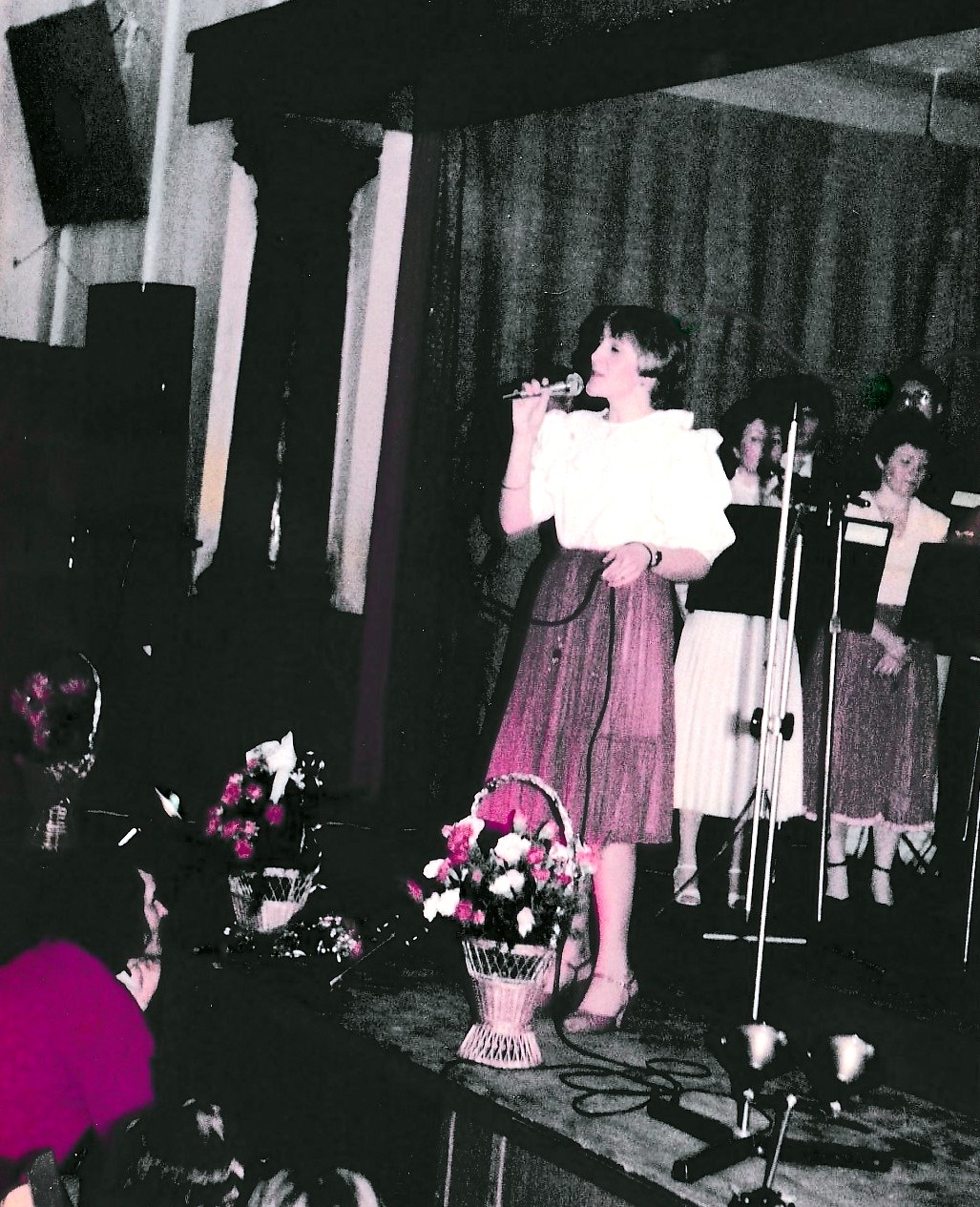 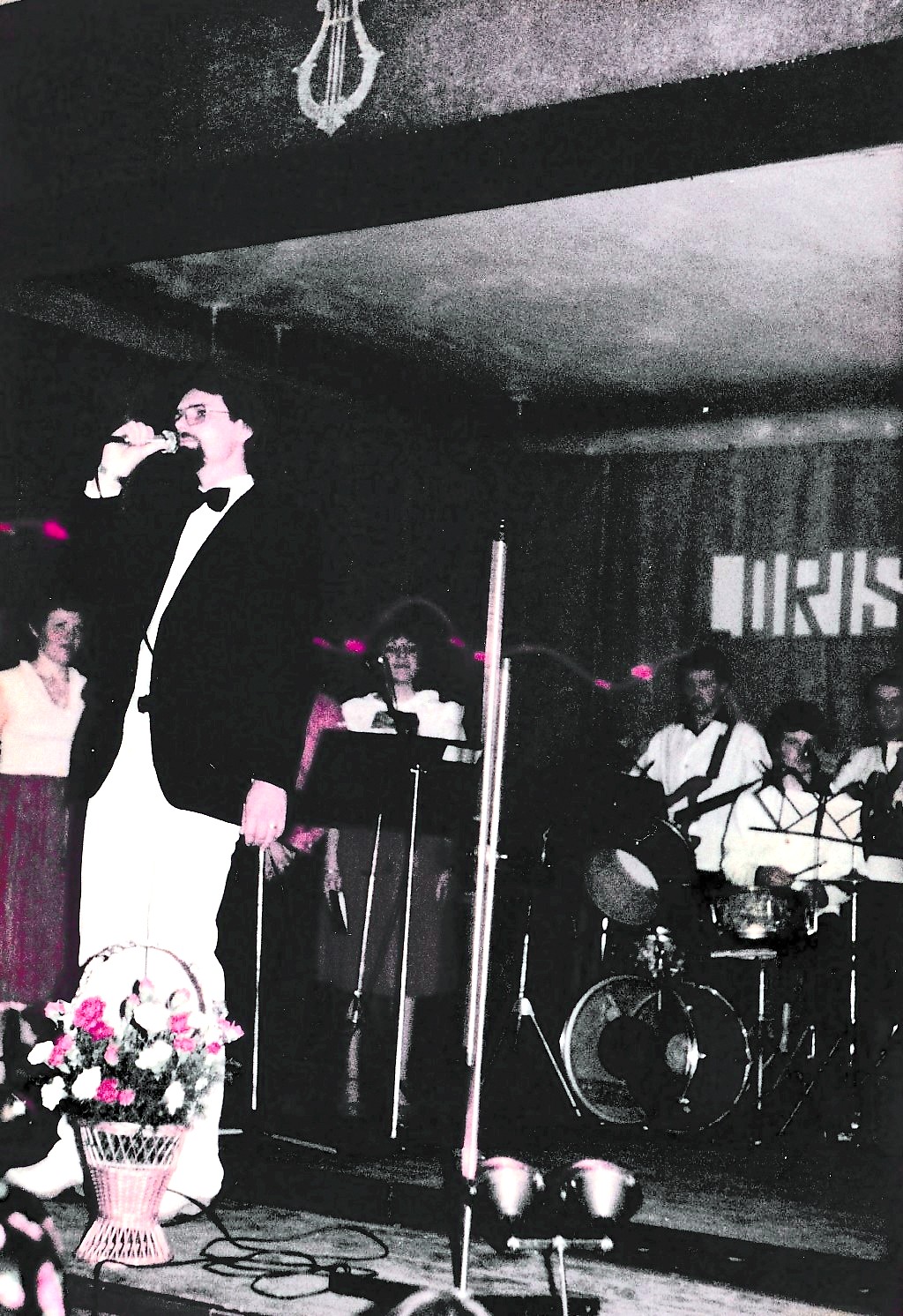 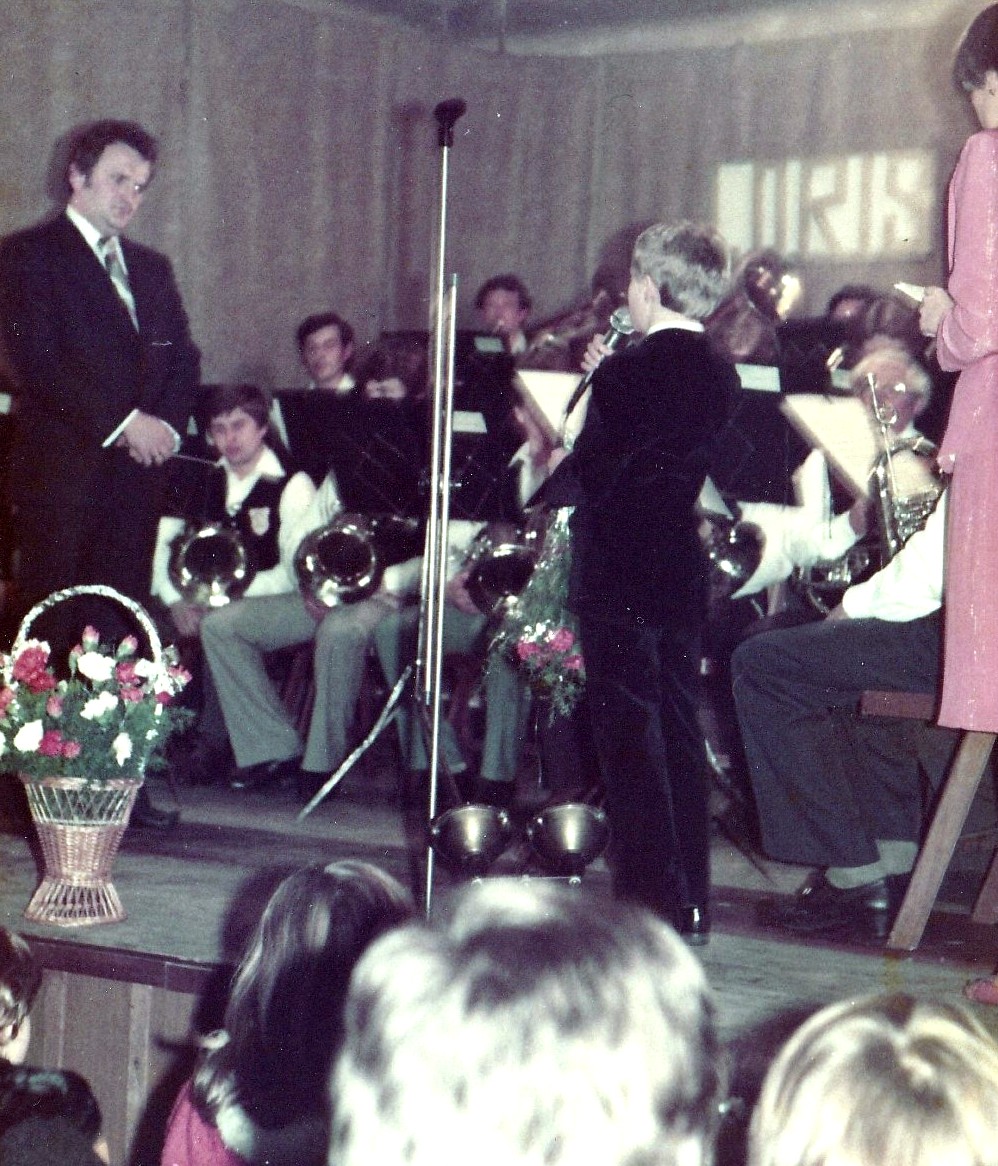 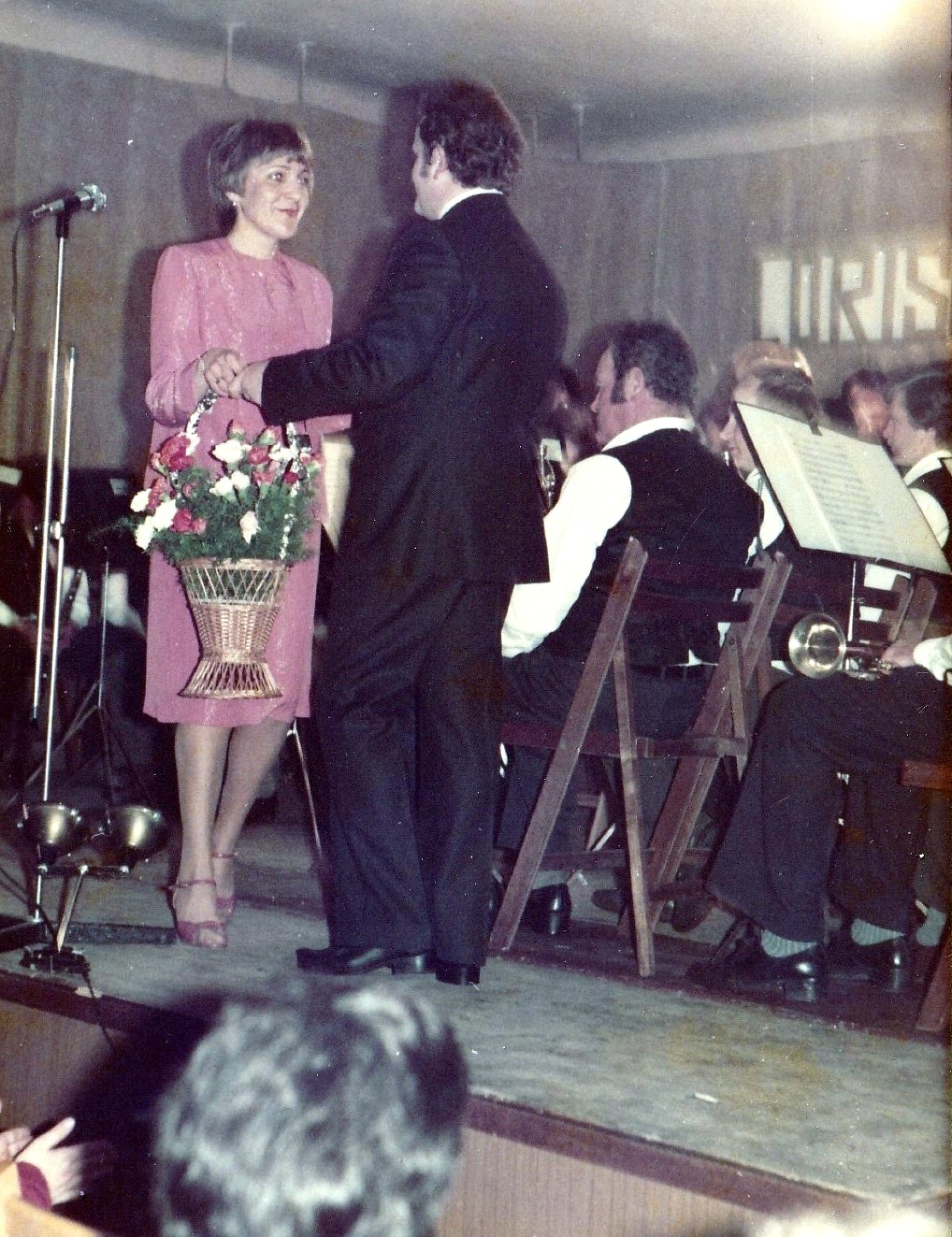 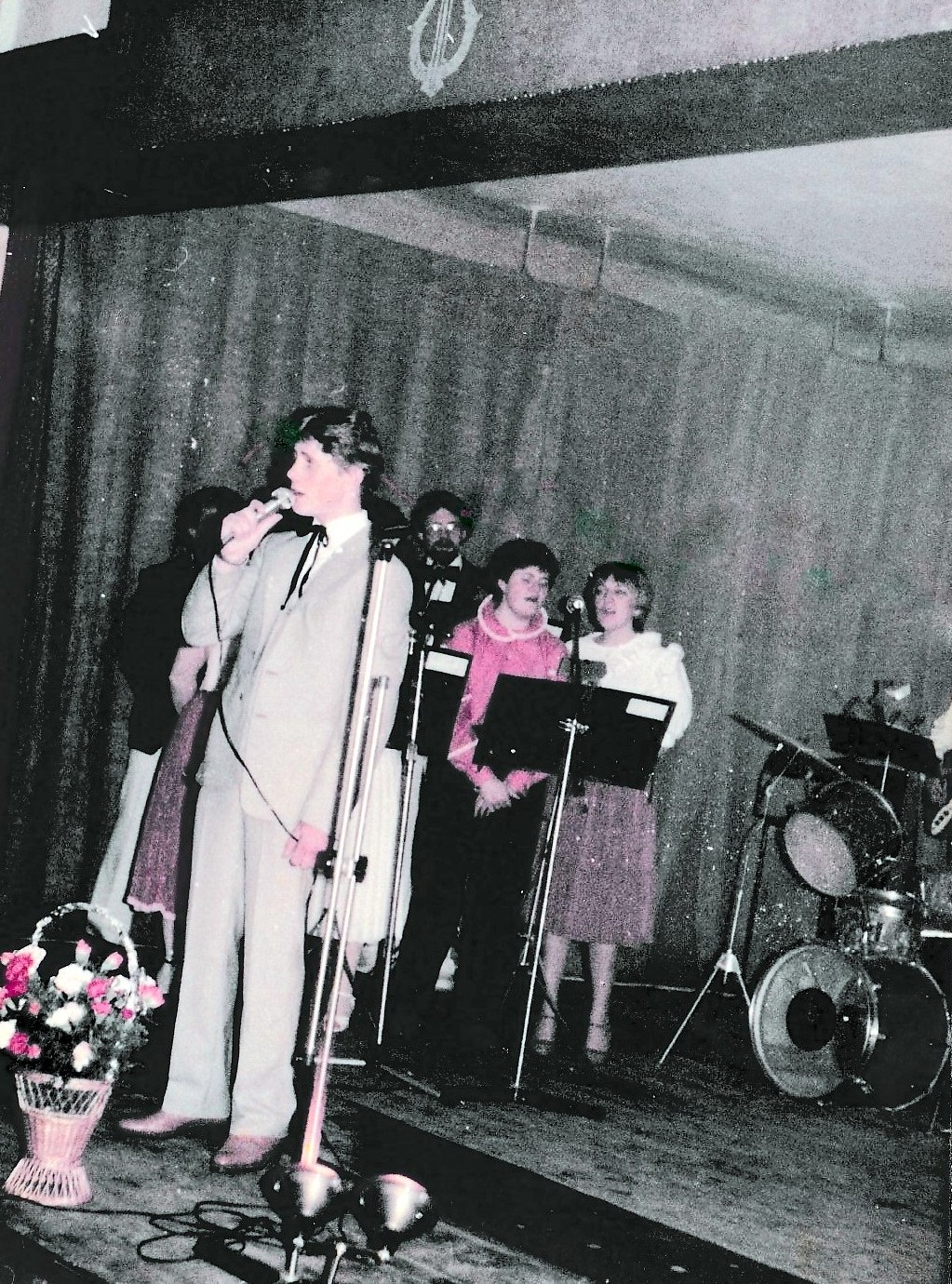 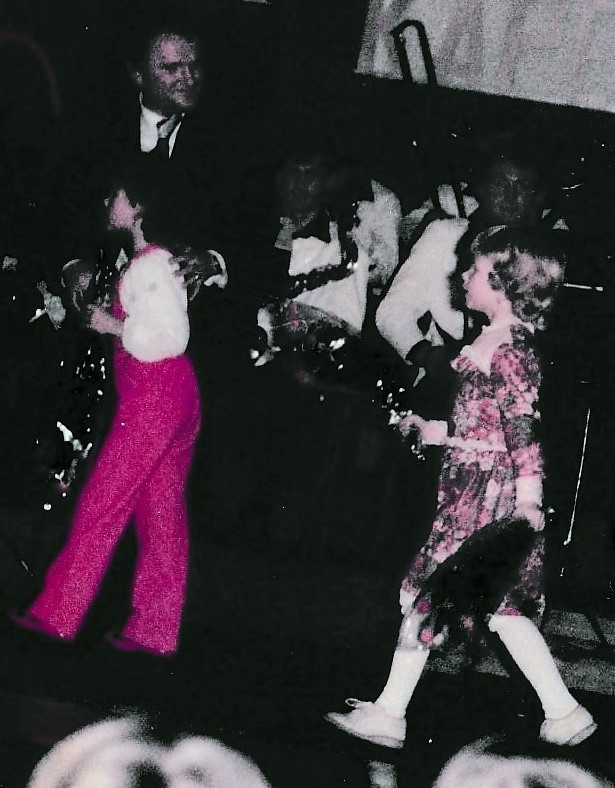 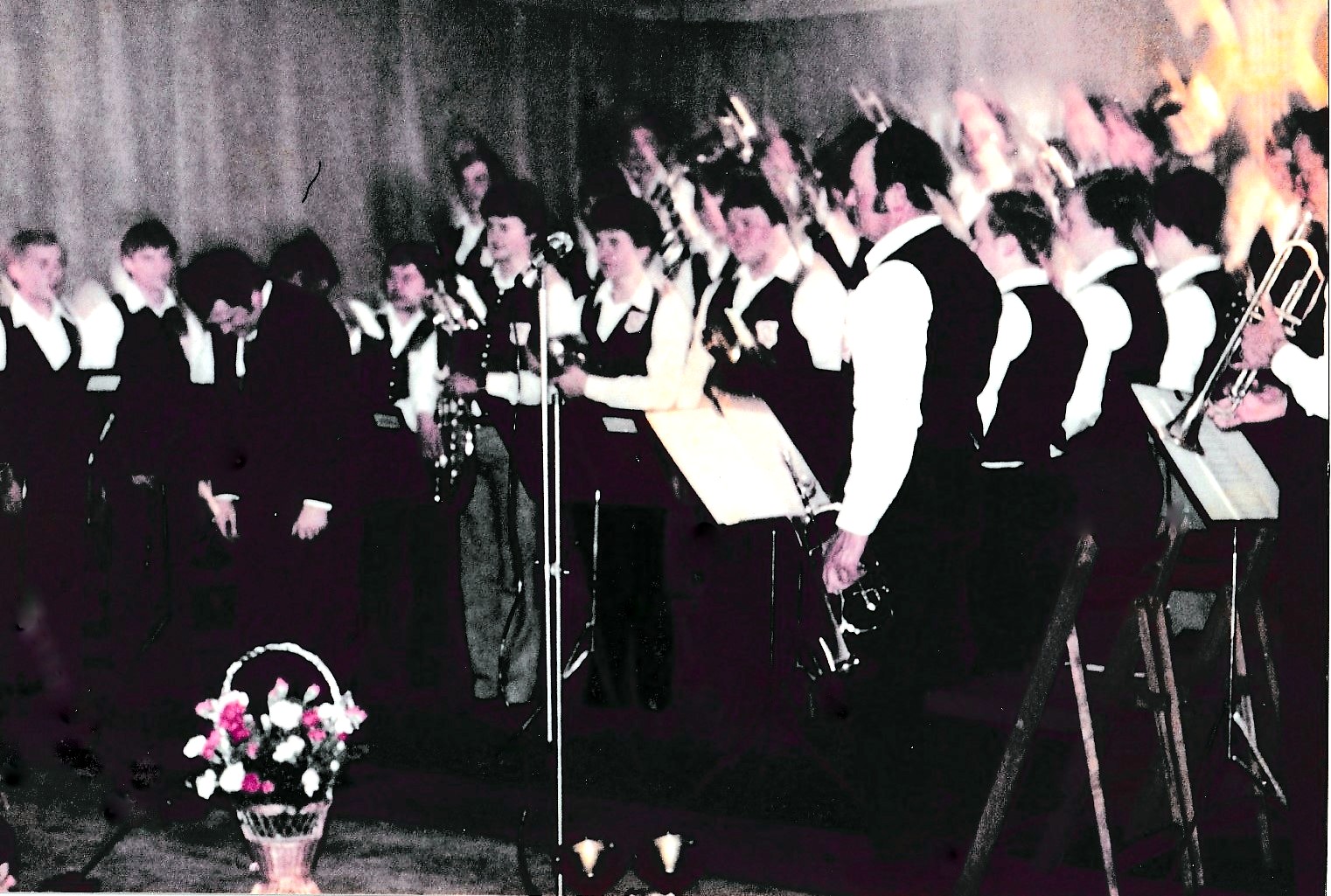 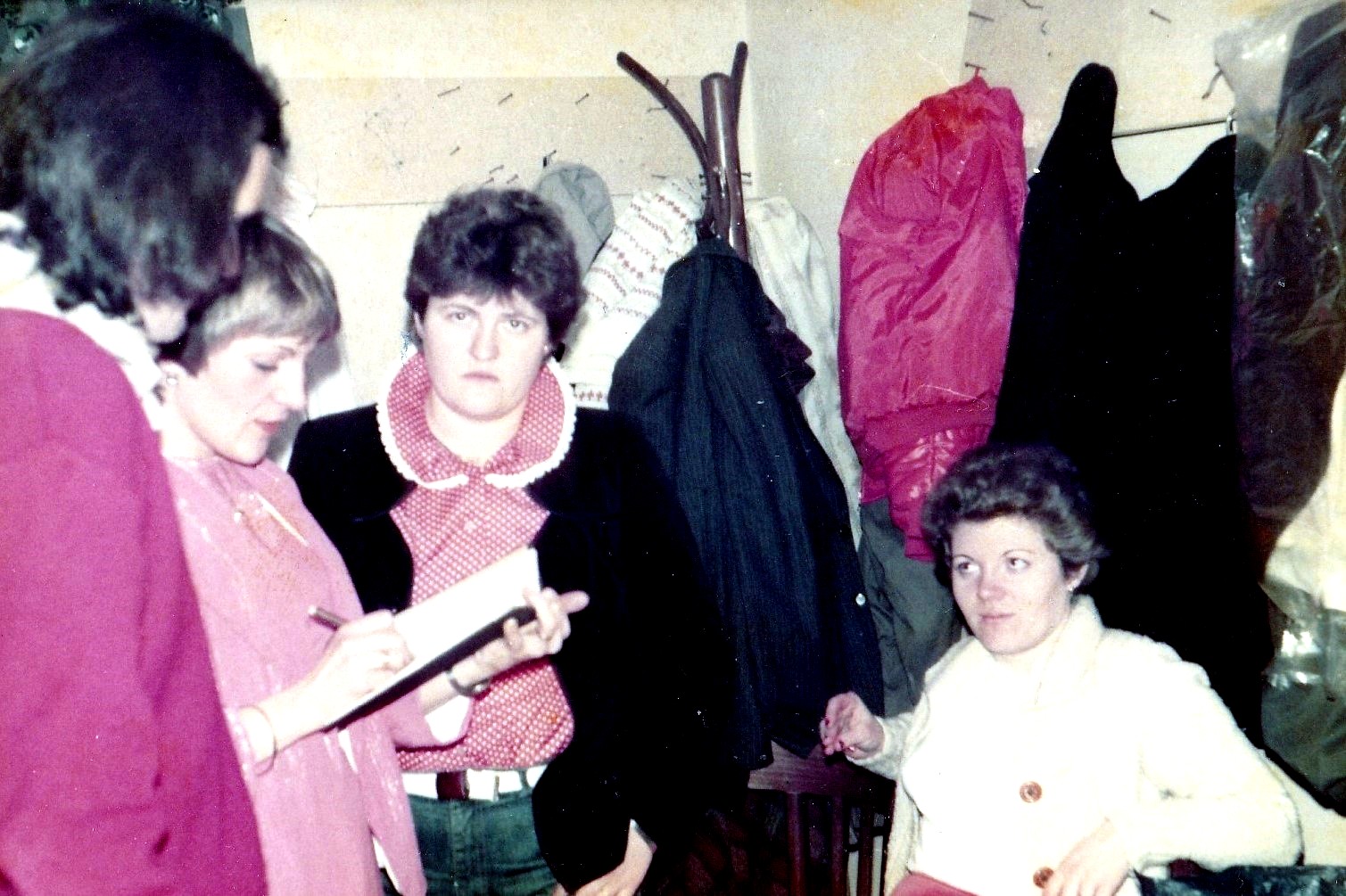